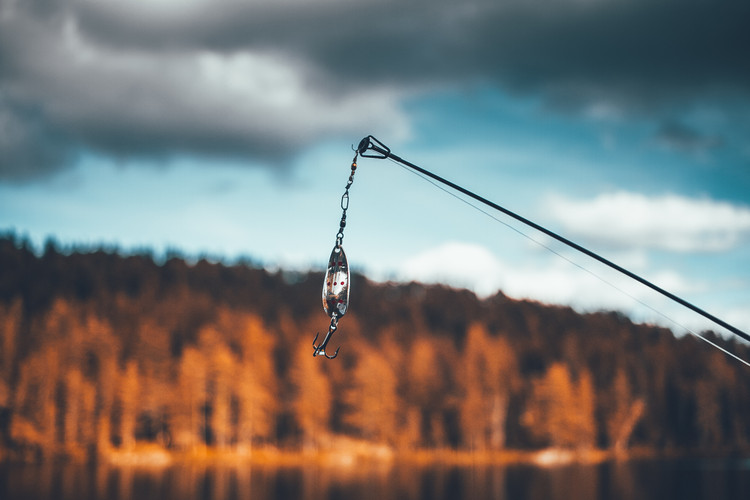 《金色的鱼钩》
语文精品课件 六年级下册
授课老师：某某 | 授课时间：20XX.XX
某某小学
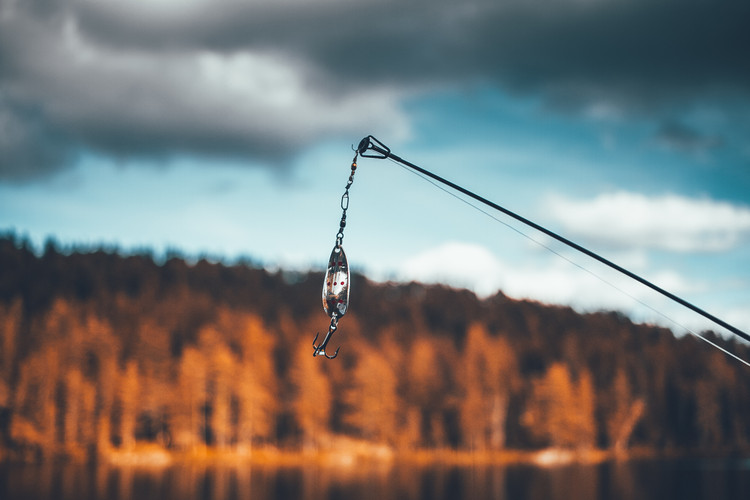 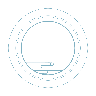 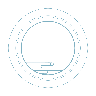 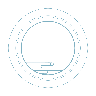 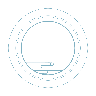 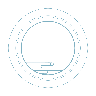 字词揭秘
课文讲解
课堂小结
课堂练习
课前导读
壹
贰
叁
肆
伍
课前导读
长征图片
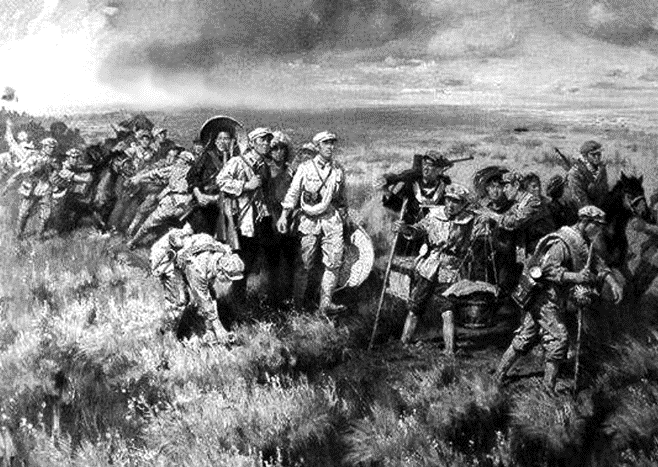 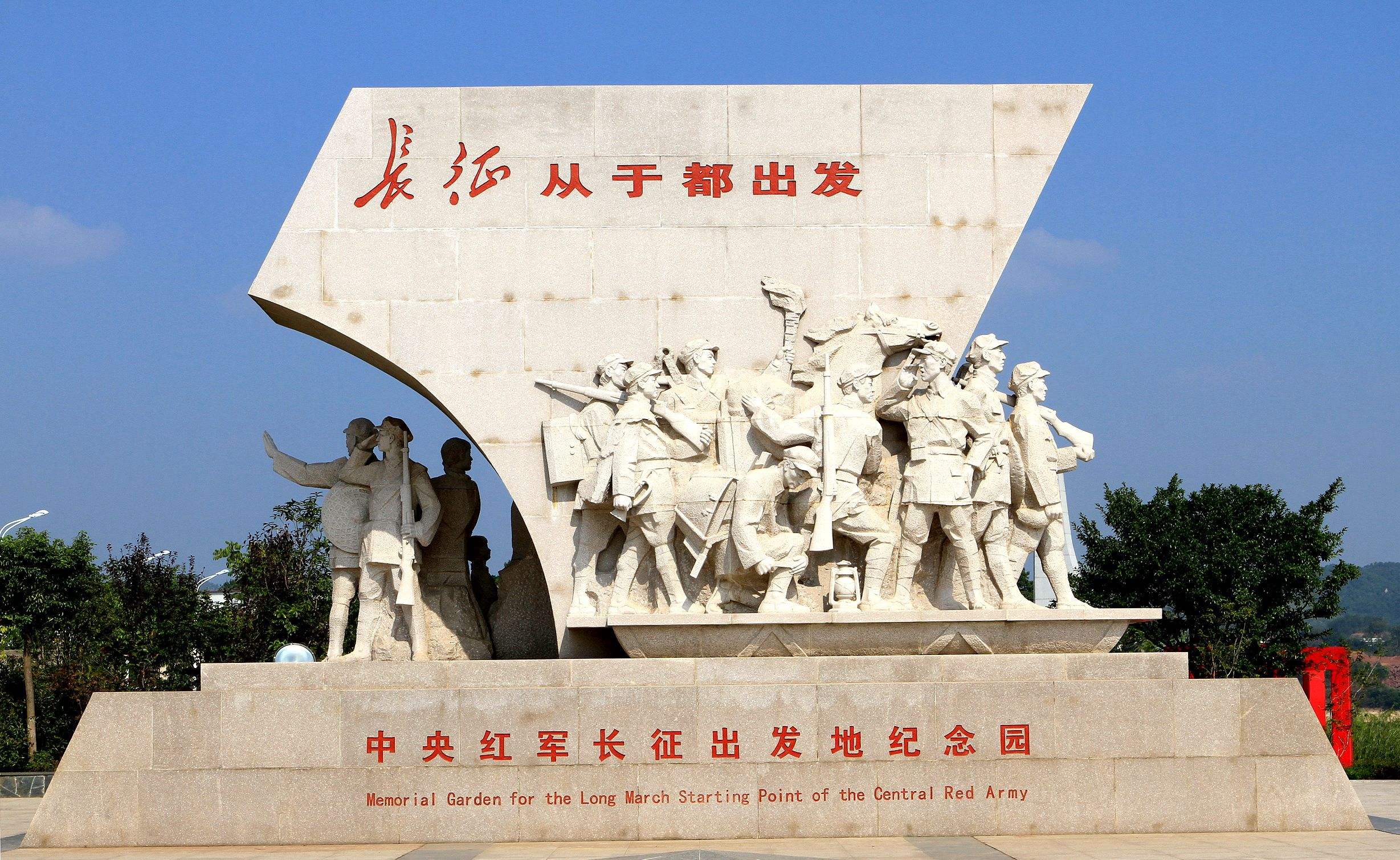 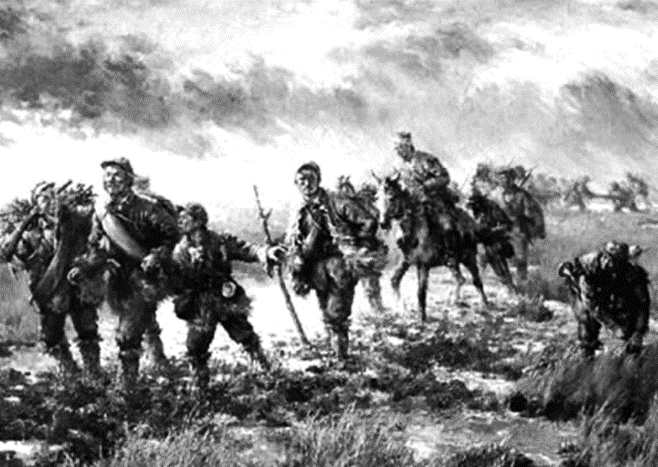 字词揭秘
我会读
quán
前鼻音
bìn
颧骨     两鬓      威胁       收敛     喜出望外     弥漫      衰弱     瞻仰       奄奄一息
整体感知
通读课文，边读边想：课文写了一件什么事？
这篇课文记叙了长征途中一位炊事班长牢记部队指导员的嘱托，尽心尽力照顾三个生病的小战士过草地，而不惜牺牲自己的感人事迹。
整体感知
具体说一说：课文围绕老班长讲了几件事？
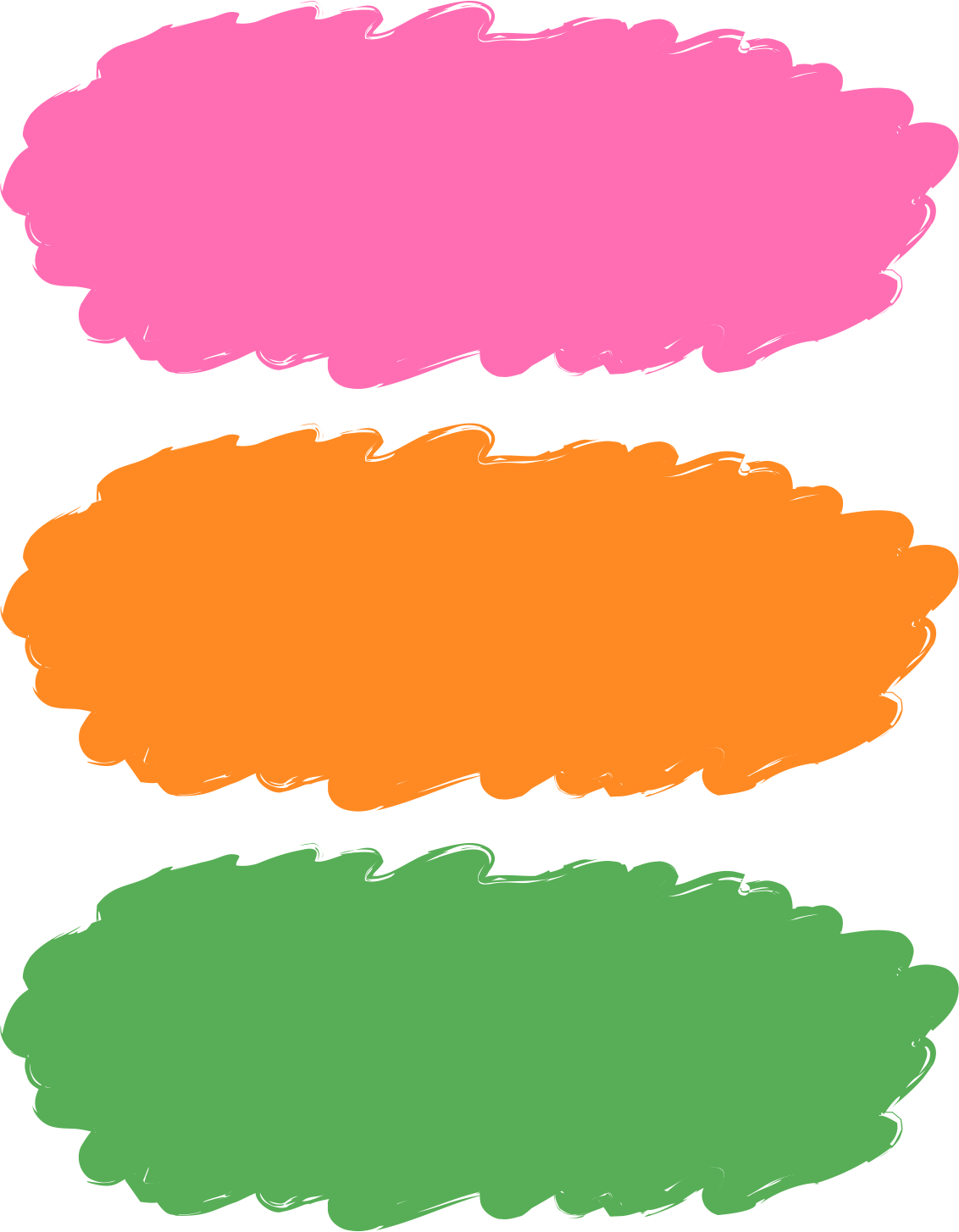 接受任务
进入草地，照顾病号
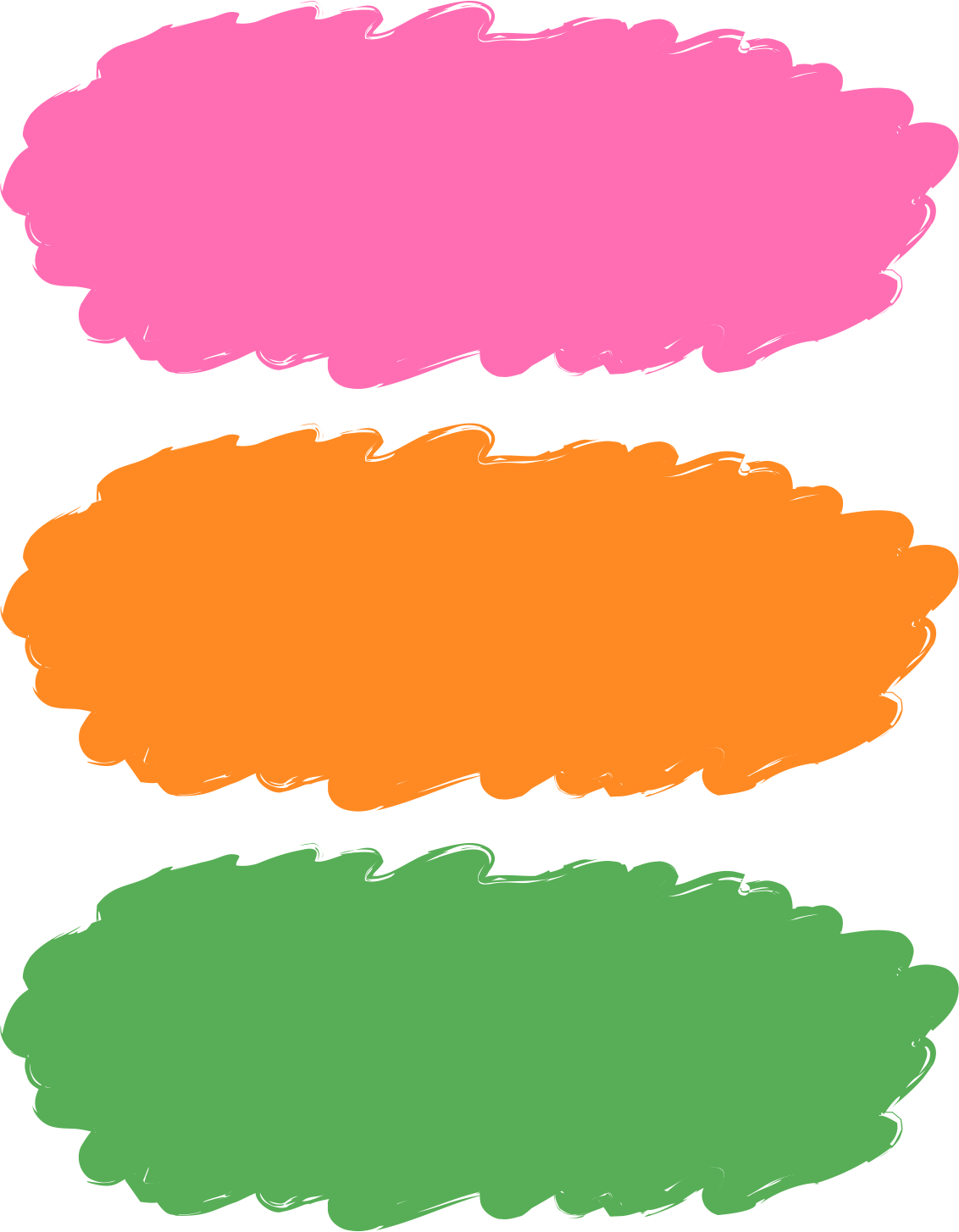 弯勾钓鱼，自己不吃
艰难前进
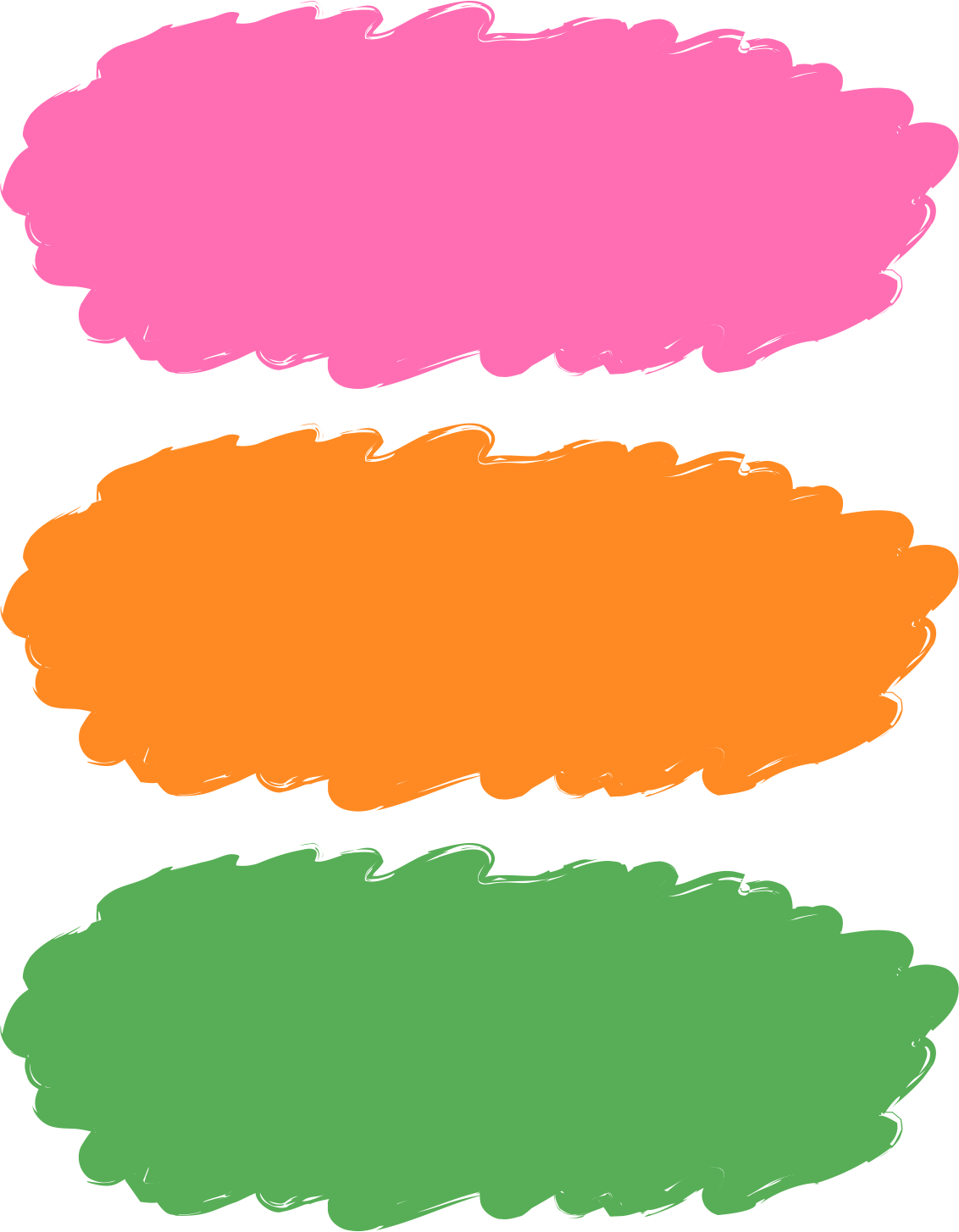 壮烈牺牲
安定情绪，昏迷不醒
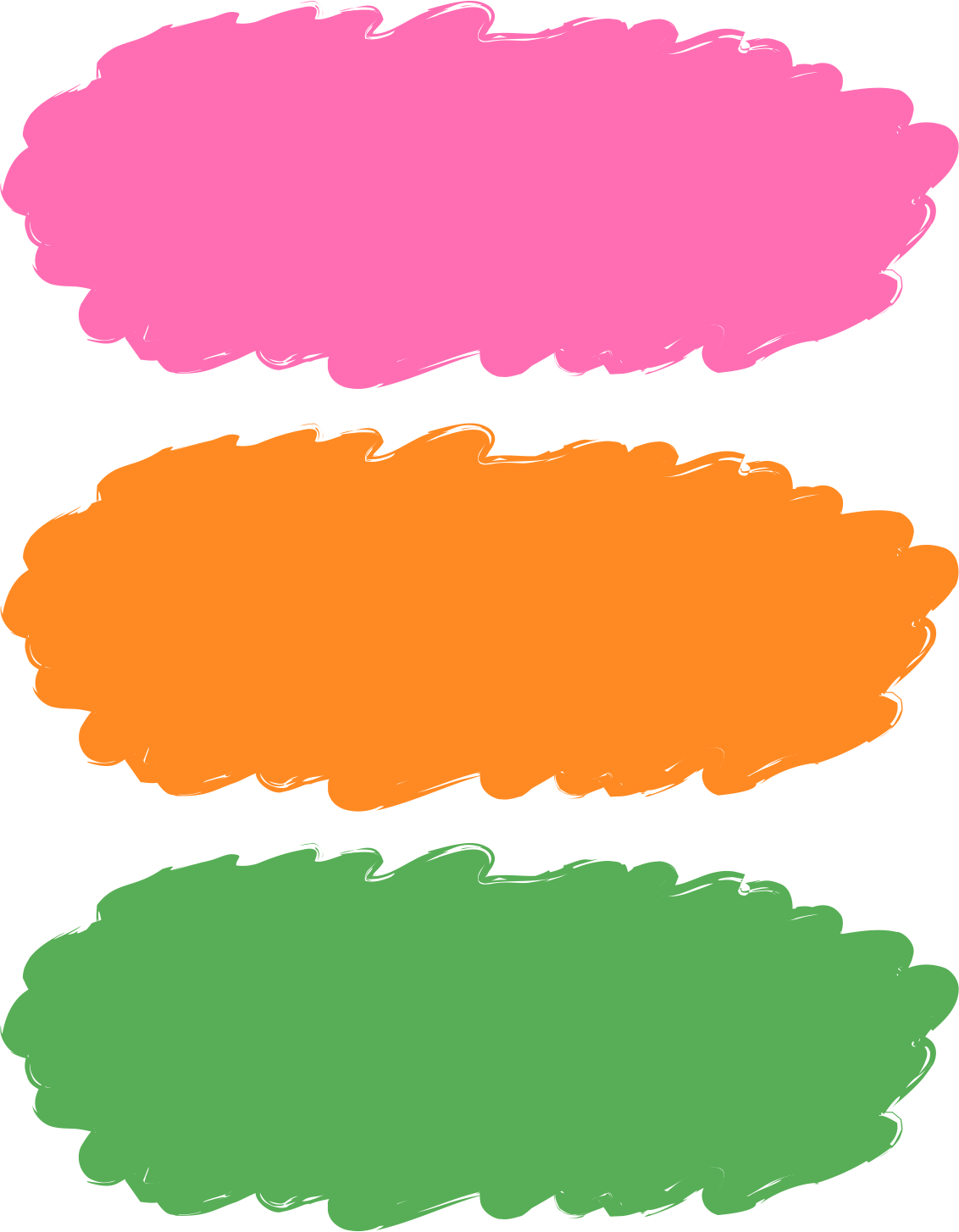 永远怀念
保存鱼钩，后代瞻仰
课文精讲
按照故事的发展试着用小标题概括每个部分内容。
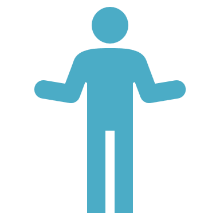 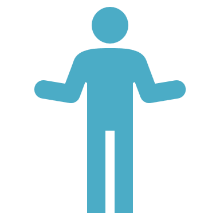 接受任务
护送病号
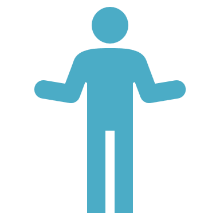 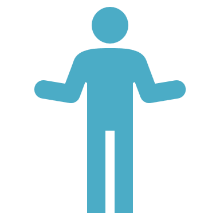 壮烈牺牲
永远怀念
课文精讲
课文多次描写了老班长的外貌、神态、动作，每次有何不同？突显了老班长怎样的性格特征？画出来，读一读，仔细体会。
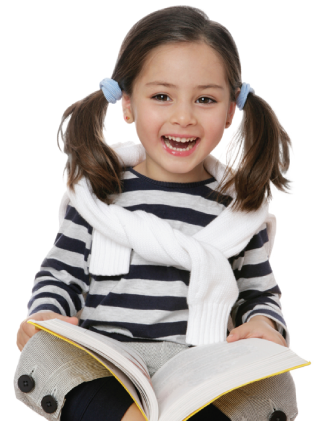 课文精讲
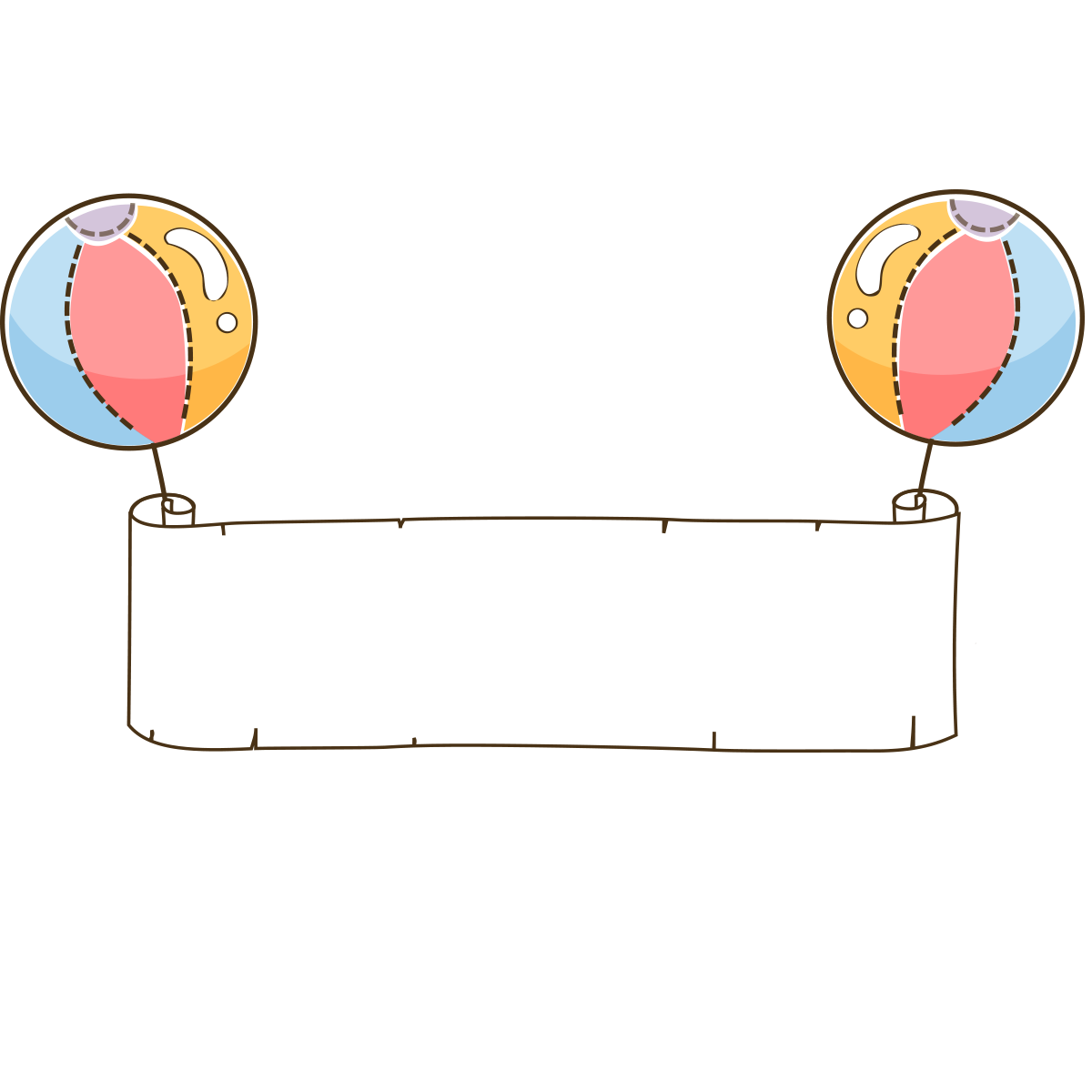 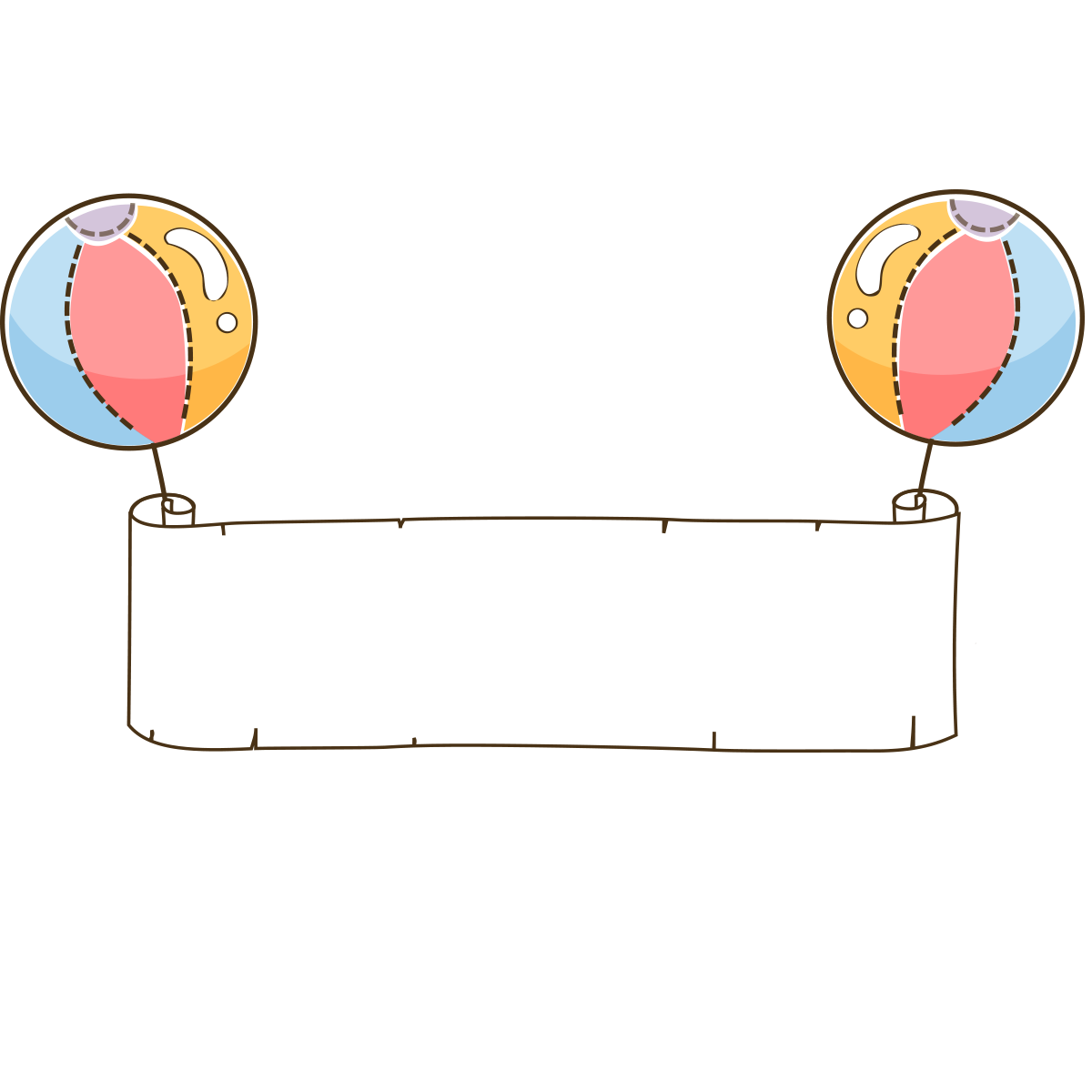 外貌描写
神态、动作描写
课文精讲
炊事班长快四十岁了，个子挺高，背有点儿驼，四方脸，高颧骨，脸上布满了皱纹。
饱经风霜，这是为革命事业操劳的结果。
课文精讲
1.“他整夜整夜地合不拢眼”→“他喜出望外地跑回来，取出一根缝衣针，烧红了，弯成个钓鱼钩。”
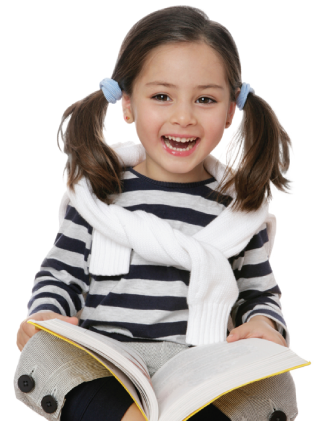 尽职尽责
写出了老班长当时迫切想钓到鱼的心情。
课文精讲
2.他摸了摸嘴，好像回味似的说：“吃过了。我一起锅就吃，比你们还先吃呢。”
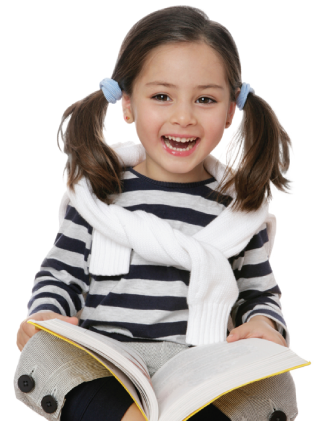 大公无私
3.他坐在那里捧着搪瓷碗，嚼着几根草根和我们吃剩下的鱼骨头，嚼了一会儿，就皱紧眉头硬咽下去。
舍己为人
课文精讲
4.老班长看到这情况，收敛了笑容，眉头拧成了疙瘩。→老班长看着我们吃完，脸上的皱纹舒展开了，嘴边露出了一丝笑意。
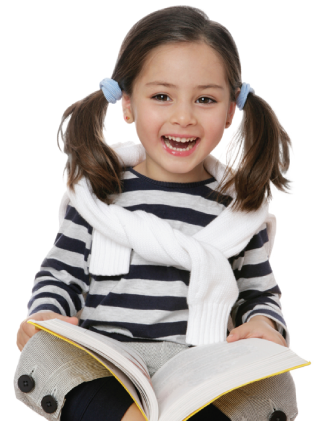 老班长心中只有战士没有自己。
课文精讲
5.老班长虽然瘦得只剩皮包骨头，眼睛深深地陷了下去，但是还一直用饱满的情绪鼓励着我们。
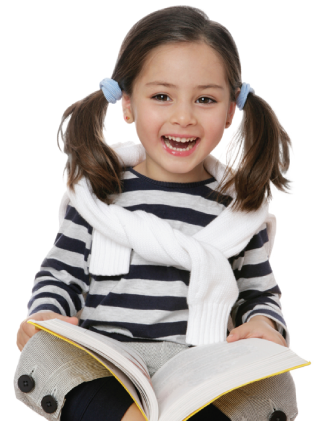 革命乐观主义精神
课文精讲
我端起搪瓷碗，觉得这个碗有千斤重，怎么也送不到嘴边。
夸张
为什么“我”会送不到嘴边？
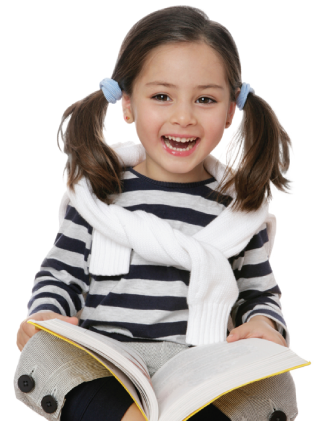 内心沉重     不忍心
课文精讲
齐读最后一自然段，谈谈你对这段话的理解。
擦干了眼泪，我把老班长留下的鱼钩小心地包起来，放在贴身的衣兜里。我想：等革命胜利以后，一定要把它送到革命烈士纪念馆去，让我们的子孙都来瞻仰它。在这个长满了红锈的鱼钩上，闪烁着灿烂的金色的光芒！
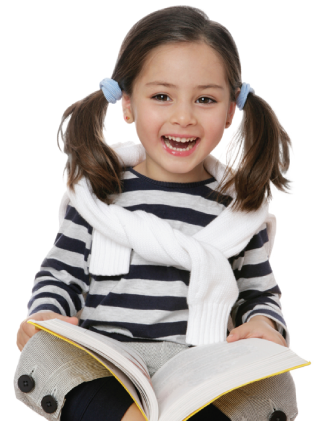 课文精讲
这段话揭示了文章的主题。“我”把鱼钩小心地包起来，不仅表达了“我”永远向老班长学习的决心，同时也是为了留下这个让子孙后代瞻仰革命前辈的遗物，学习他为了革命事业的成功、为了战友的生命而不惜牺牲自己的高贵品质。鱼钩虽然长满了红锈，但它记录着老班长可歌可泣的英雄事迹，闪烁着老班长金子般的思想光辉，昭示着老班长关心同志、舍己为人、忠于革命的精神永垂不朽。
课文精讲
为什么说“在这个长满了红锈的鱼钩上，闪烁着灿烂的金色的光芒”？
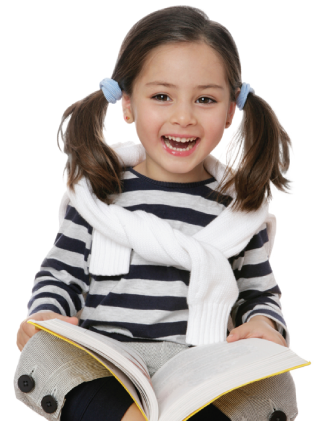 这句话表面是在写鱼钩，实际上是写老班长，他亲手做的鱼钩挽救了三个战士的生命，他那舍己为人的精神永放光芒！
课文精讲
这篇课文叙述了长征途中一位炊事班长牢记部队指导员的嘱托，尽心尽力照顾三个生病的小战士过草地，而不惜牺牲自己的感人事迹，表现了红军战士忠于革命、舍己为人的崇高品质。
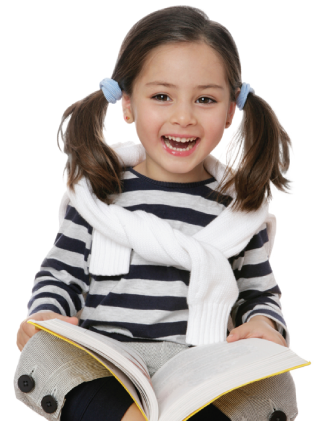 课堂练习
一、用“√”选择划线字的读音。　　
颧骨(quán qián )        抽噎(yē yī )    
青稞(kē guǒ )　　     收敛(niǎn liǎn ) 
鬓角(bìn bìnɡ )        奄奄一息(yān yǎn )
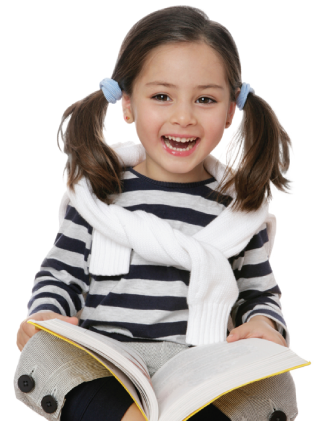 课堂练习
二、把词语补充完整。　　
   奄奄(     )(     )      喜(   )(   )外      目不(    )(    )　　         
   (     )(      )无涯    三长(     )(    )    昏(    )(    )醒
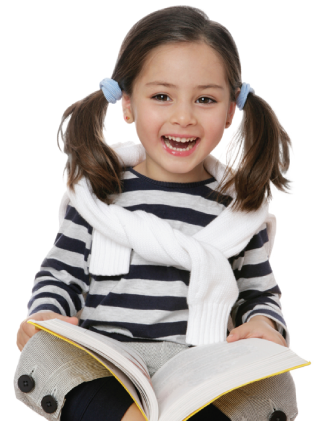 课堂练习
三、读一读下面的句子，说说哪些是打比方的句子。         
   1.他摸了摸嘴，好像回味似的。(        )    
   2.我觉得好像有万根钢针扎着喉管。(       )   
   3.我的心里好像塞了铅块似的。(       )   
   4.我们的精神显得特别好，四处去找野菜，拾干柴，好像过节似的。(        )
板书设计
接受任务：
进入草地，照顾病号
艰难前进：
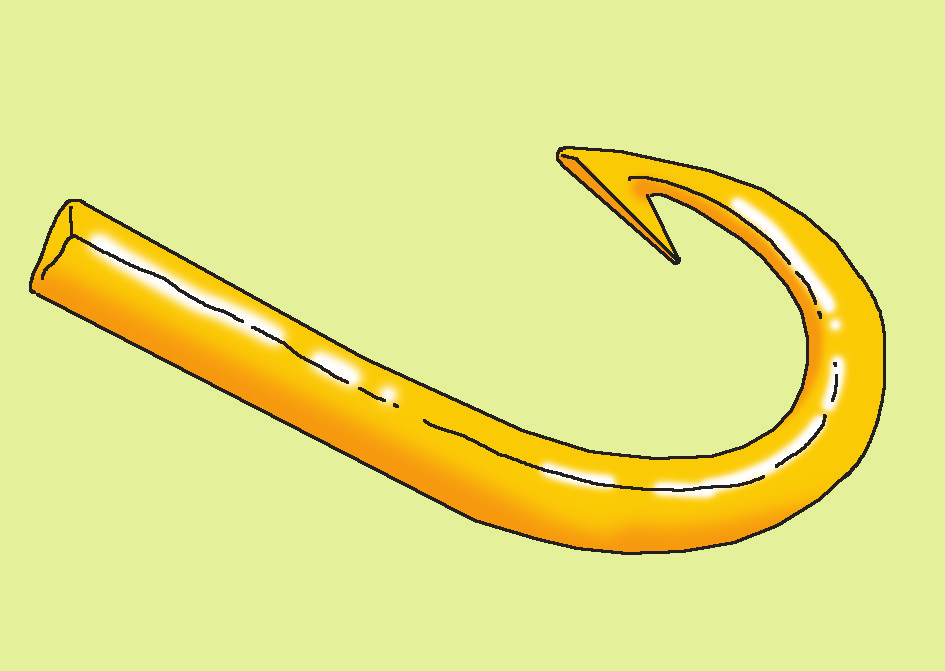 忠于革命
舍己为人
弯勾钓鱼，自己不吃
壮烈牺牲：
安定情绪，昏迷不醒
金色的鱼钩
永远怀念：
保存鱼钩，后代瞻仰
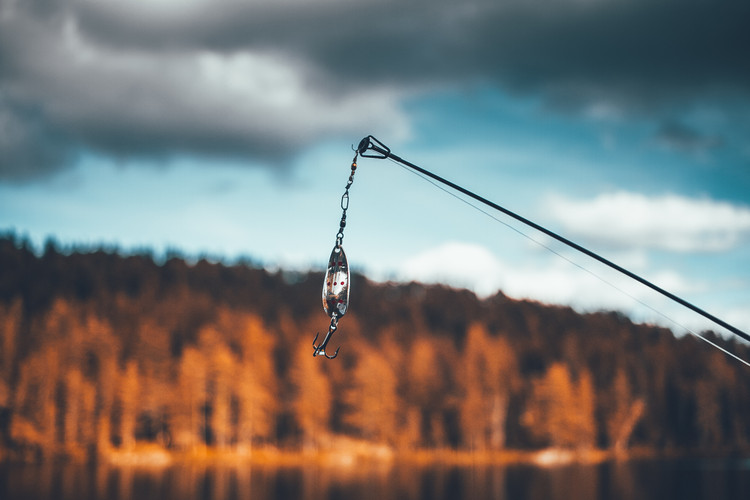 感谢各位聆听
语文精品课件 六年级下册
授课老师：某某 | 授课时间：20XX.XX
某某小学